HİJYEN(HIFZISIHHA)
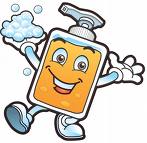 HİJYEN
Yaklaşık 30 dakika sürecek bu dersin sonunda, sağlımızı korumada bize en fazla yarar sağlayacak tutum ve davranışları öğreneceğiz.
Kişisel HijyenEller ve tırnaklar
El yıkamak oral fekal (çevresel ve kişisel hijyenle bağlantılı olarak, ağız yolundan yumurta ve kistleri alınarak hastalık yapan kıl kurdu gibi) parazitlerin geçişini azaltır. Bazı ülkelerde gıda satıcılarının %97’sinde bir veya daha fazla parazit tespit edilmiştir. Idowu OA, Rowland SA. Afr Health Sci. 2006 Sep;6(3):160-4. 
Sadece el yıkamak, ishal olmayı %30 azaltmaktadır. Ejemot R, Ehiri J, Meremikwu M, Critchley J. Cochrane Database Syst Rev. 2008 Jan 23;(1):CD004265.
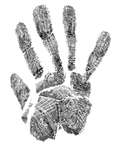 KELİME KÖKENİ
HYGİENE (Hijyen)

Sanskritçe su (İyi)
Latince vivus (yaşama)

Hygieinos	: Sağlığa yararlı, sağlıklı 
Hygiēs		: Sağlıklı
SÖZLÜK ANLAMI
Sağlığın oluşturulması ve sürdürülmesi bilimi (Hıfzısıhha).
Sağlıklı olmayı sağlayan (temizlik gibi) uygulama ve şartlar.
KAVRAM ANLAMI
Halk sağlığı anlayışı ile bağlantılı olarak, sağlığın ve sağlıklı yaşantının sürdürülmesi ve daha da iyileştirilmesi amacına yönelik uygulamalar.
HİJYEN Sınıflamalar
Kişisel hijyen
Gıda ve gıda hazırlama hijyeni
Su hijyeni (İçme ve kullanma suyu, kanalizasyon gibi şehir altyapısı)
Tıp hijyeni (Dezenfeksiyon, eldiven ve maske kullanma gibi)
Hizmet sektörü hijyeni (Berberler gibi)
Mesleki hijyen (İşçi sağlığı ve güvenliği)
Kişisel Hijyen
Saç ve vücut kılları
Ağız ve dişler
Eller ve tırnaklar
Vücut
Giysi
Tuvalet
Yaşam alanları
Başkalarını koruyucu tutum ve davranışlar
Kişisel HijyenSaç ve vücut kılları
Saçları temiz ve yağsız bir halde tutmak,
Taralı ve gereğinde örülü, tokalı bulundurmak,
Uygun bir şekilde kesilmiş bulunmasını sağlamak.
Alınması gereken tüyleri belli zamanlarda almak.
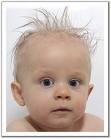 Kişisel HijyenAğız ve dişler
En az günde iki kez, sabah ve gece yatarken, 5 dakika süreyle dişleri ve dili fırçalamak,
Diş ipi kullanmak,
Çürük diş varsa tedavi ettirmek,
Dişleri kürdan vs. gibi yabancı cisimlerle karıştırmamak,
Ağza kalem vs. gibi cisimleri sokmamak,
Ağızda kalıcı koku yaptığından sigara içmemek.
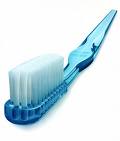 Kişisel HijyenEller ve tırnaklar
Tuvaletten sonra ve her türden yiyeceklere dokunmadan önce ve yemekten sonra (sıvı, tercihen antibakteryel) sabunla yıkamak,
Elini, parmaklarını ağzına, yüzüne dokundurmamak,
El ve ayak tırnaklarını haftada bir kesmek,
Tırnak veya tırnak kenarı derisini yememek,
Burnunu karıştırmamak.
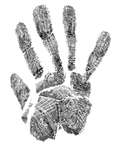 Kişisel HijyenVücut
Her sabah duş almak,
Sıcak mevsimlerde gün içinde gereği kadar duş almak,
Bu mümkün değilse gün aşırı; eğer bu da mümkün değilse haftada iki kez yıkanmak,
Kulakları banyodan sonra saf pamukla temizlemek, kulak çubuğu kullanmamak.
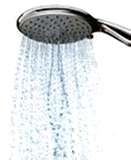 Kişisel HijyenGiysi
Her yıkanmadan sonra iç çamaşırlarını değiştirmek,
Kirli, yağlı, kokan giysilerle dolaşmamak, 
Önlük gibi dış kıyafetleri evde giymemek,
Temiz ve ütülü giysiler giymek,
Ayakkabıları boyalı olmak,
Her işe uygun giysi giymek (spor, bahçe işi, okul vs.)
Her mevsime uygun giyinmek.
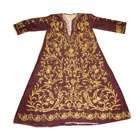 Kişisel HijyenTuvalet
Tuvalet kağıdı kullanmak,
Tuvaletten sonra elleri yıkamak,
Tuvaleti kirletmeden, batırmadan kullanmak, etrafa idrar sıçratmamak ve dışkı bulaştırmamak,
Kullanma esnasında tuvalete ara ara su dökmek,
Çıkarken temizleyerek bırakmak, sifonu çekmek,
(Erkekler için) ayaktan yaparken, ortak kullanılan klozetlerin kapak ve oturma yerlerini kaldırarak kullanmak,
Ortak kullanılan klozetlere oturmadan önce tuvalet kağıdıyla kaplamak,
Tuvalet havasını değiştirecek sprey koku kullanmak.
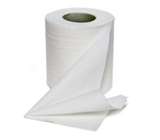 Kişisel HijyenYaşam alanları
Sabah erken saatlerde odaları havalandırmak,
Köşelerde toz birikmeyecek bir sıklıkta ev, okul ve işyerlerinin süpürülmesini sağlamak, eşyaların tozunu almak,
Kapı kolu, merdiven tırabzanı gibi elle temas edilen alanları zaman zaman dezenfekte etmek,
Kendi evlerimizin önündeki kaldırım ve sokağı süpürmek, çöplerini toplamak,
Süpürürken toz havalandırmamak, gereğinde sulayarak süpürmek.
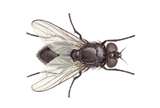 Kişisel HijyenYaşam alanları
Dış ayakkabısı veya tuvalet terliğiyle ayakkabısız dolaştığımız alanlara basmamak (eşik dahil), 
Doktor muayene divanı üzerine ayakkabı ile çıkmamak ve basmamak,
Ayakkabıların dış kısımlarına ve altına elle dokunmamak; bu yapıldığında mutlaka sabunla elleri yıkamak.
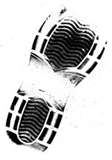 Kişisel Hijyen Başkalarını koruyucu tutum ve davranışlar
Öksürür ve aksırırken mümkünse mendille, değilse sol elin tersiyle ağzını kapamak,
Burnu aktığında mendile silmek, eliyle veya yeniyle silmemek,
Başkalarının solunum alanına fazla yaklaşmamak,
Elleri temiz değilken başkasıyla tokalaşmamak,
Yerlere tükürmemek,
Yerlere çöp, ambalaj, yemek artığı atmamak,
Toz kaldırmamak.
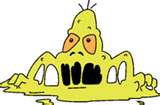 Kişisel Hijyen
Okul öncesi eğitim, dolayısıyla ebeveynlerin, özellikle de annelerin (geleceğin anneleri olan kız çocuklarının) eğitimi önemlidir.
Bulaşıcı hastalıklar bakımından, başkalarının kişisel hijyen kurallarına uyması, kendi uymamız kadar önemlidir.
Hijyen		Kozmetik-estetik
Banyo yapmak
Saçı yıkamak
Temiz giyinmek
Parfüm sürmek
Saçı jölelemek
Şık giyinmek
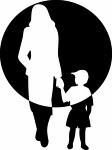 Kişisel Hijyen
Hijyen kurallarına uymak para harcamayı gerektirmez.
Hijyen kurallarına uymakla elde edilecek sağlıklılık hali, en düşük maliyetli sağlık hizmetinden bile daha ucuzdur.
Hijyen kurallarına uymak medeni olmanın göstergesidir.
Hijyen kurallarına uymak bizi yabancılaştırmaz, kendi kültürümüzden koparmaz. Bilakis, kendi medeniyetimizle, SU MEDENİYETİyle barıştırır.
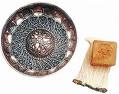